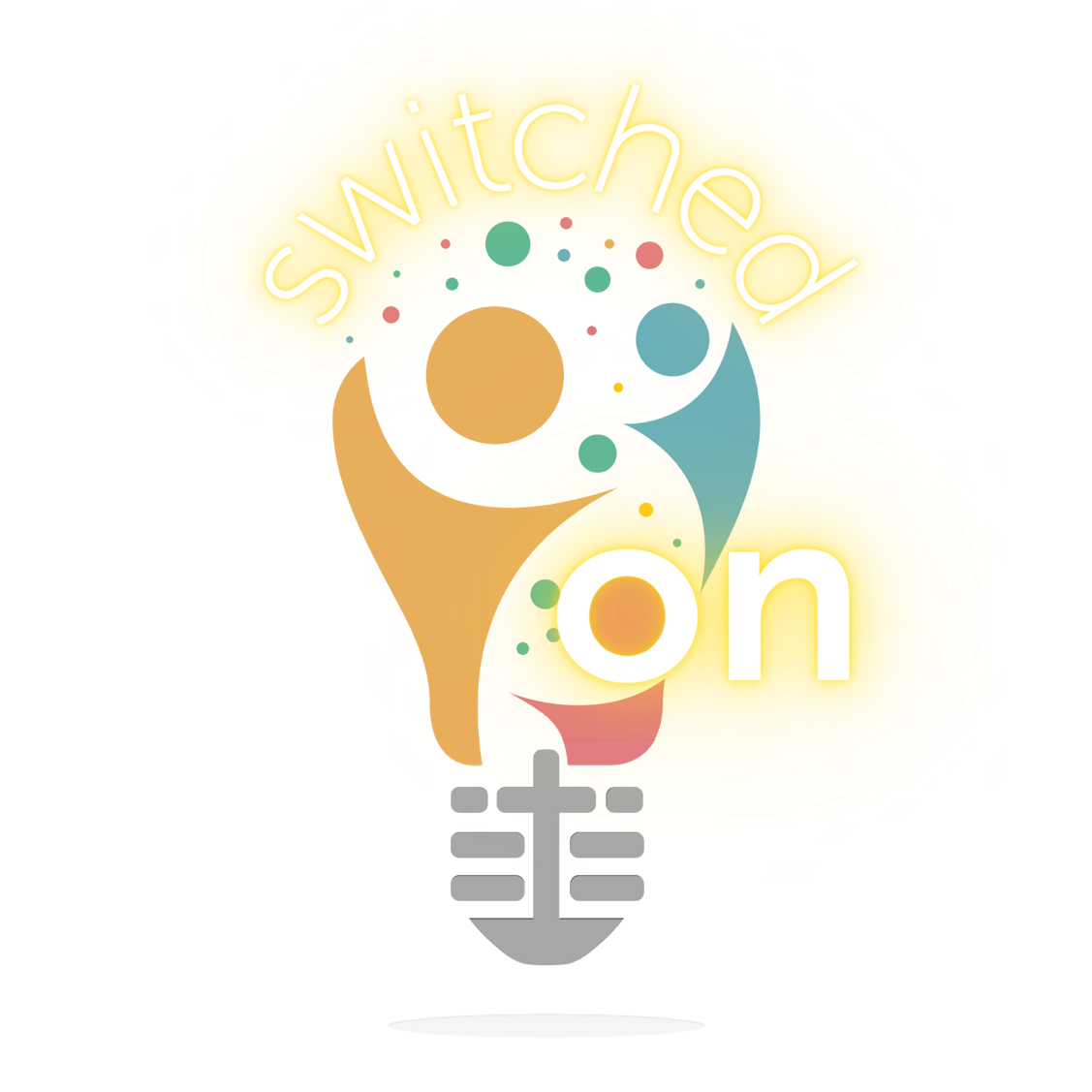 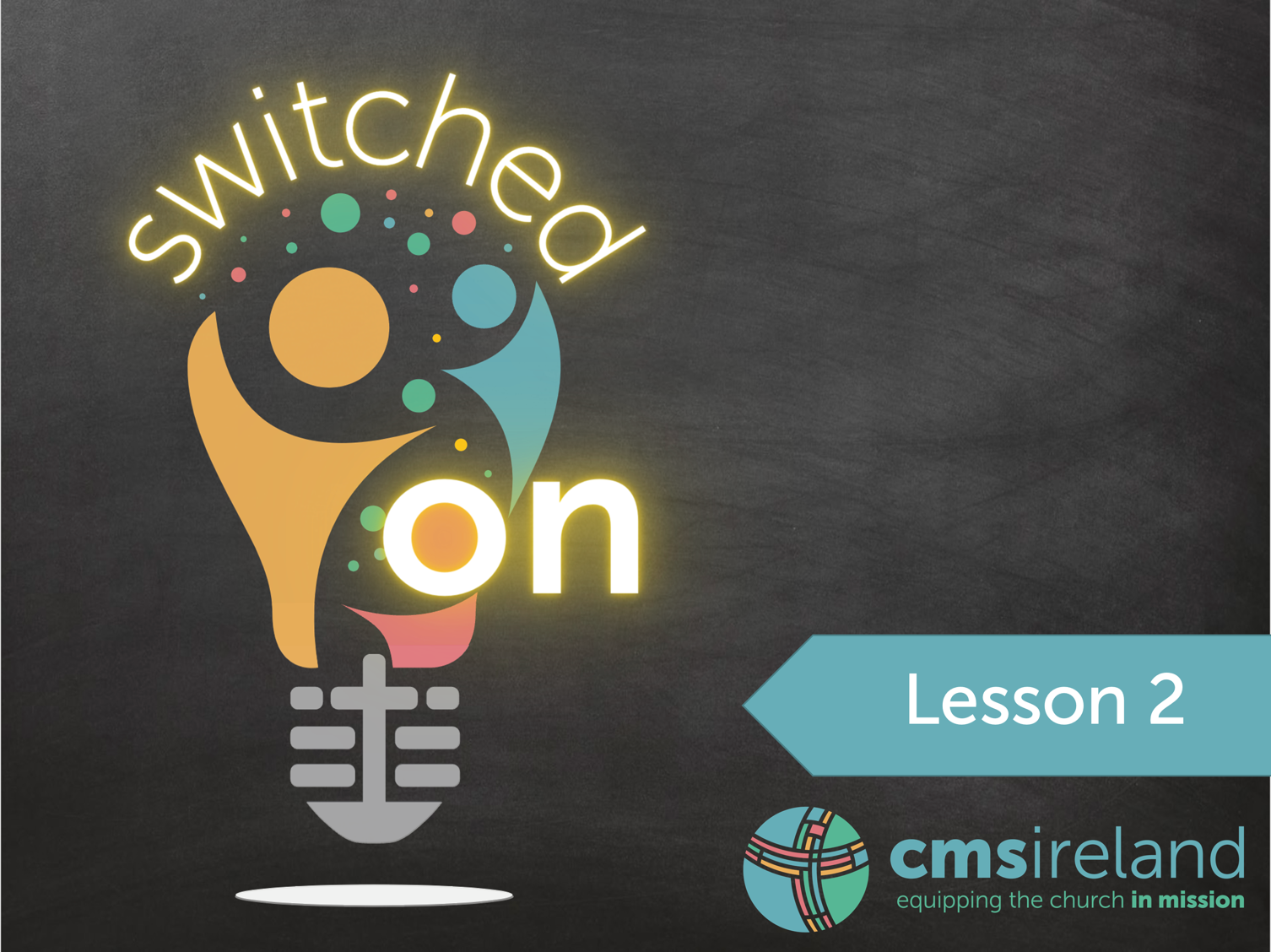 Lesson 2
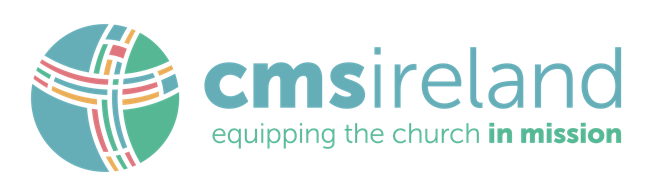 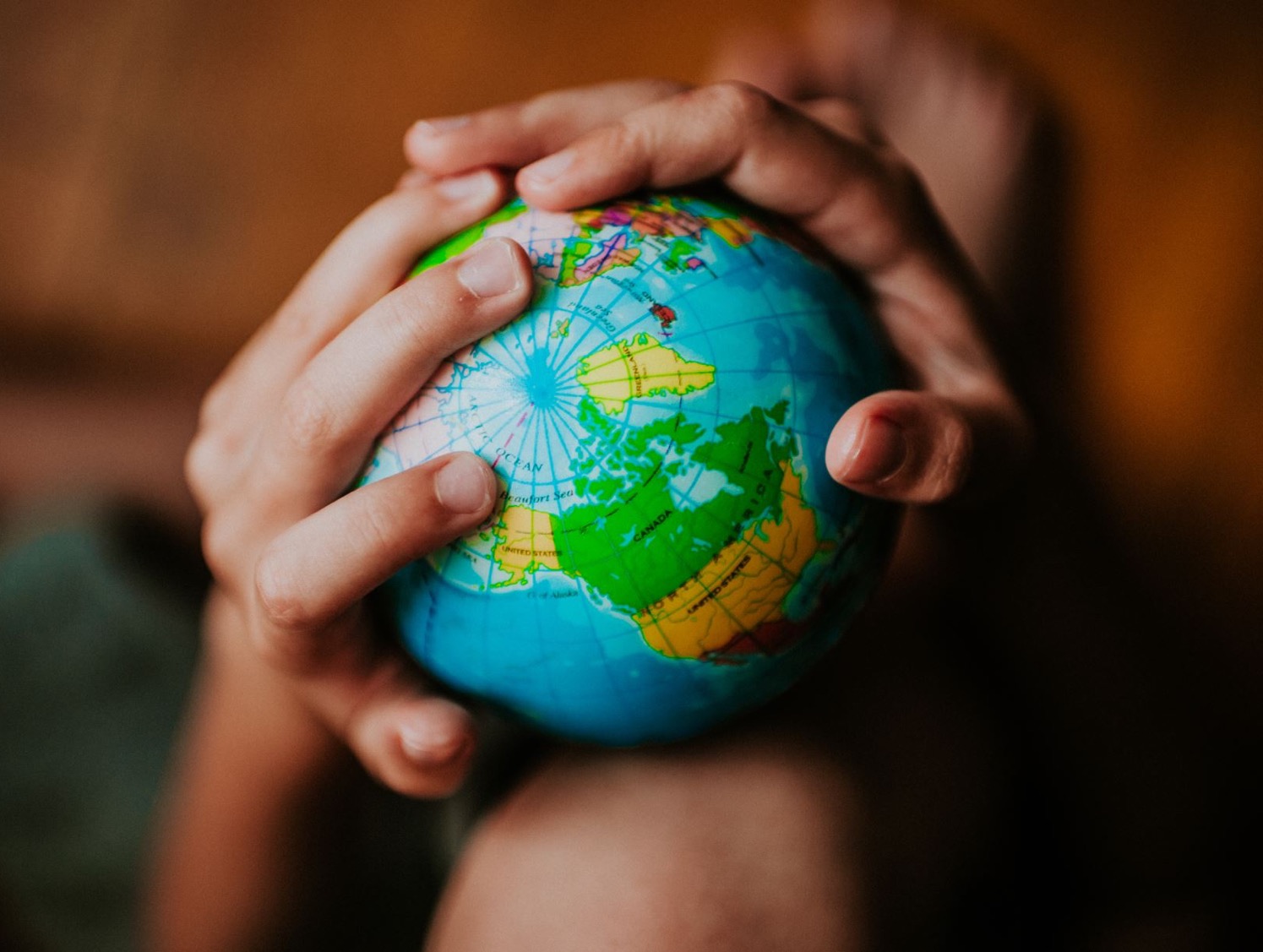 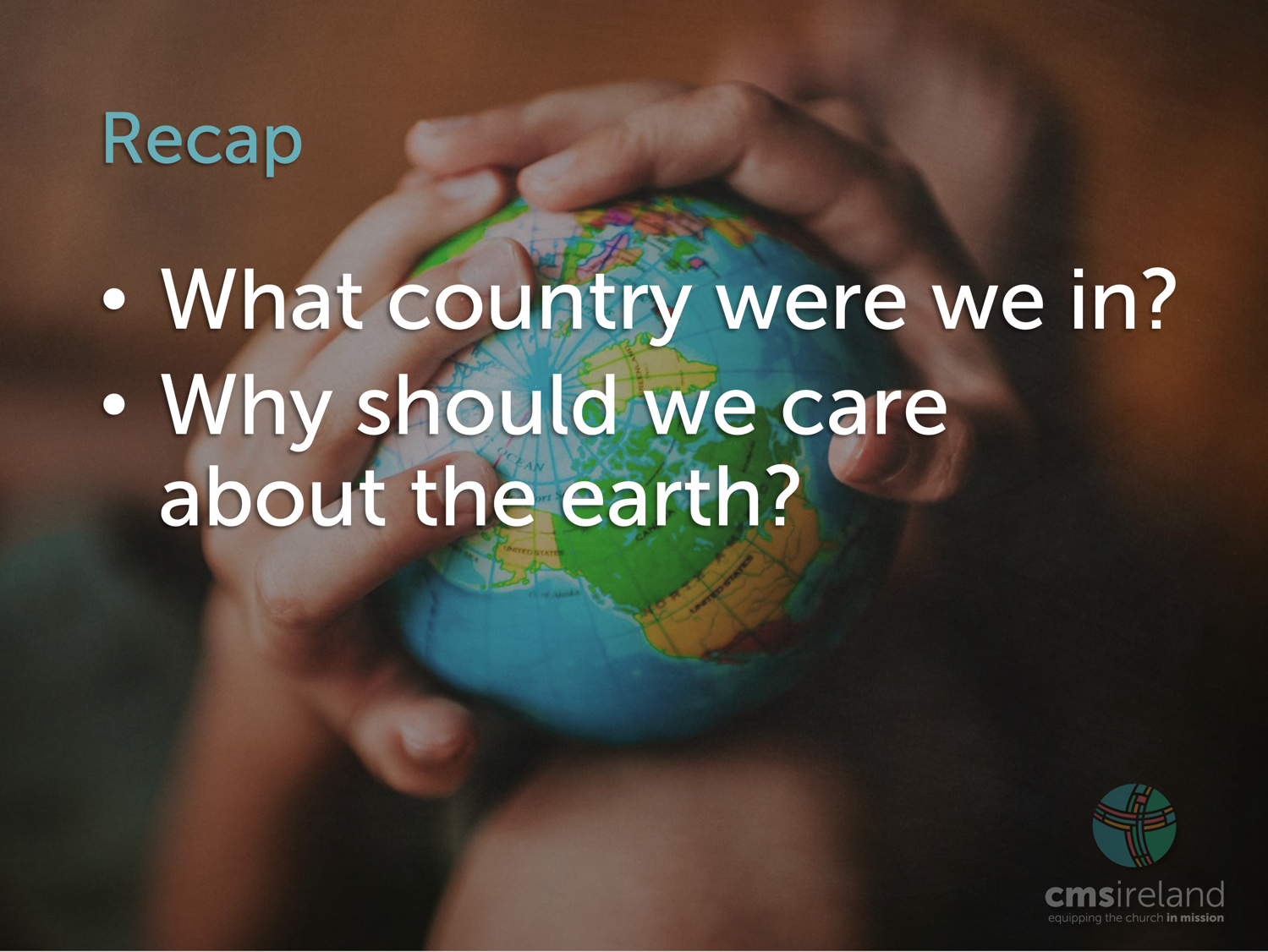 Recap
What country were we in?
Why should we care about the earth?
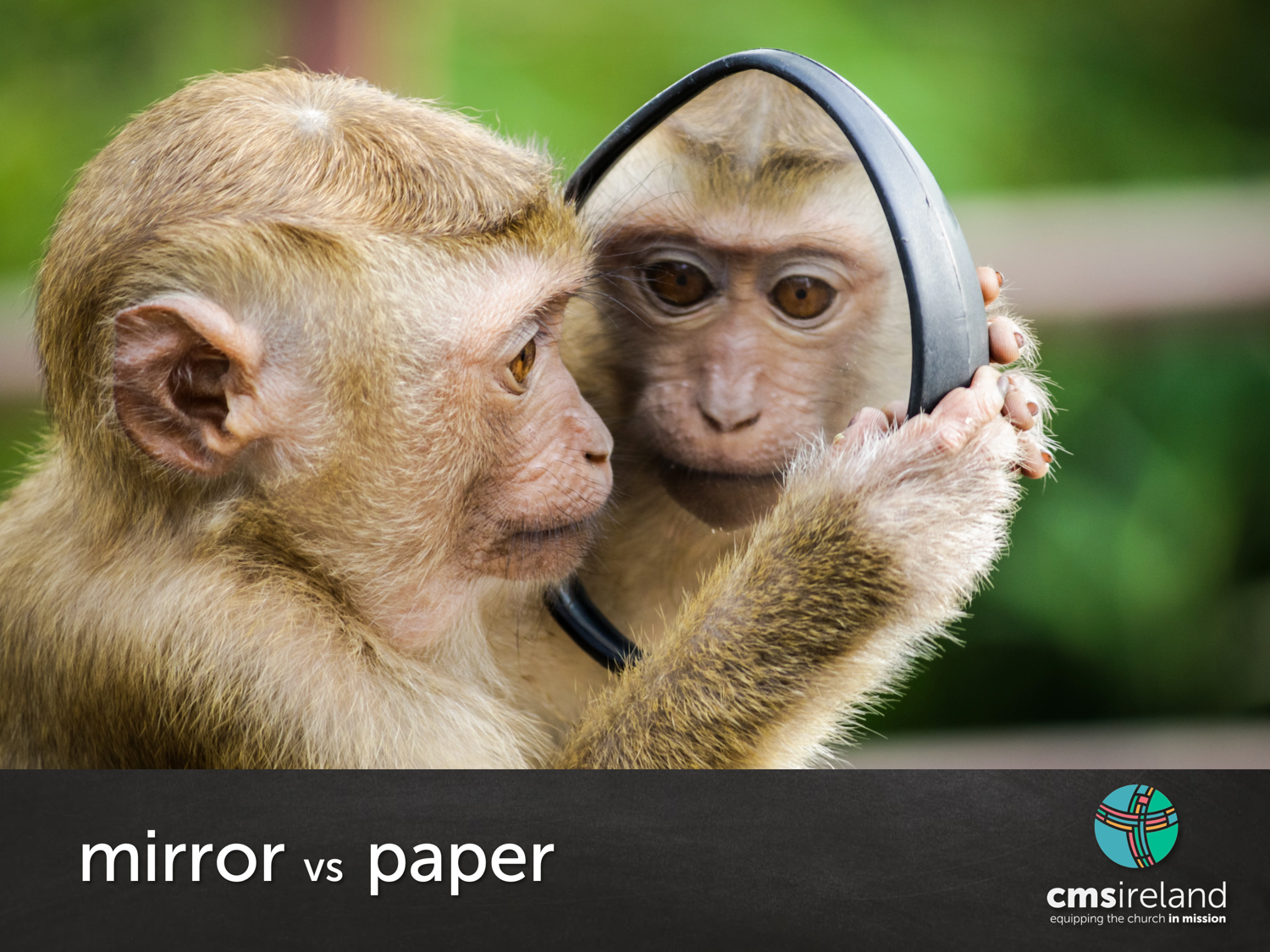 mirror vs  paper
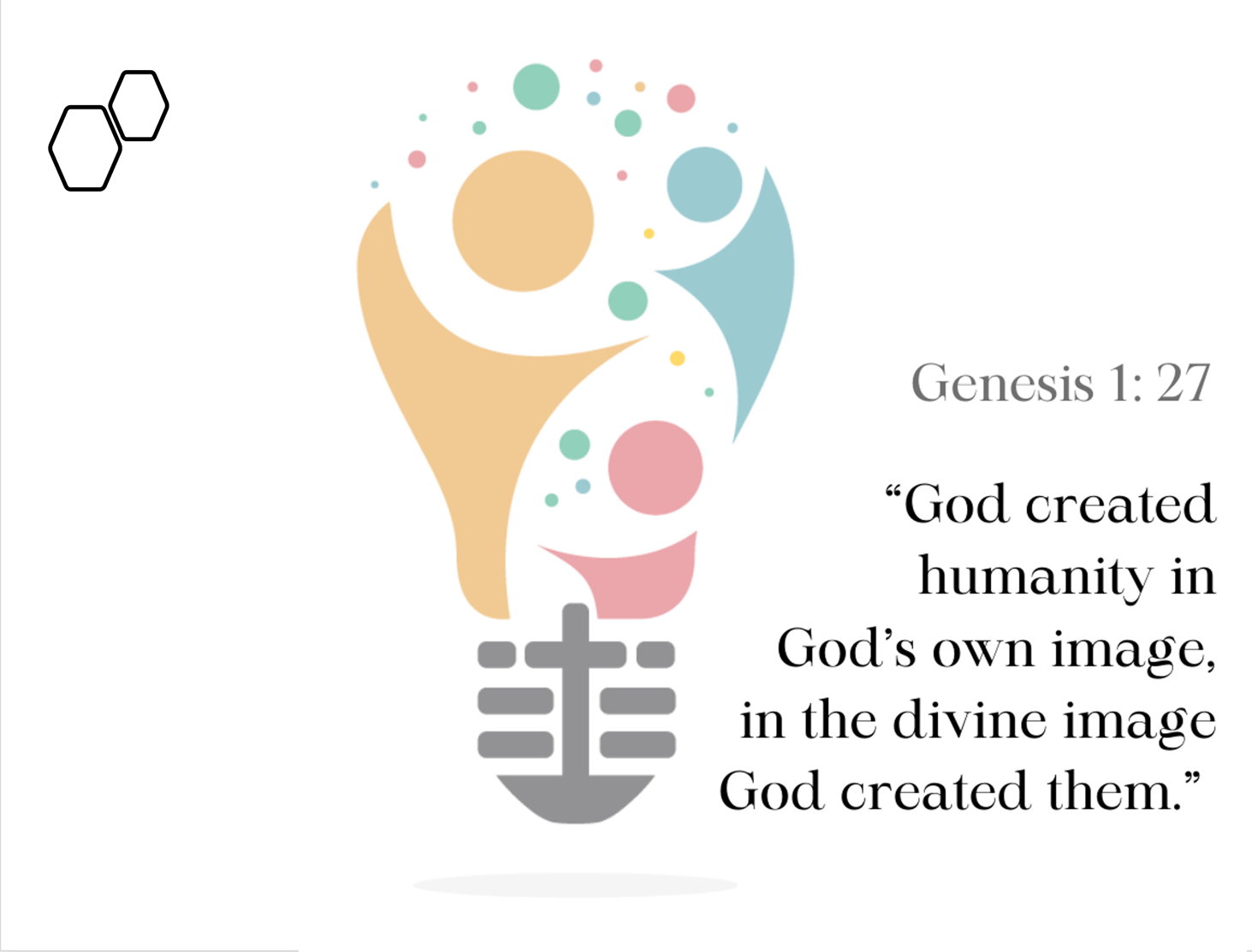 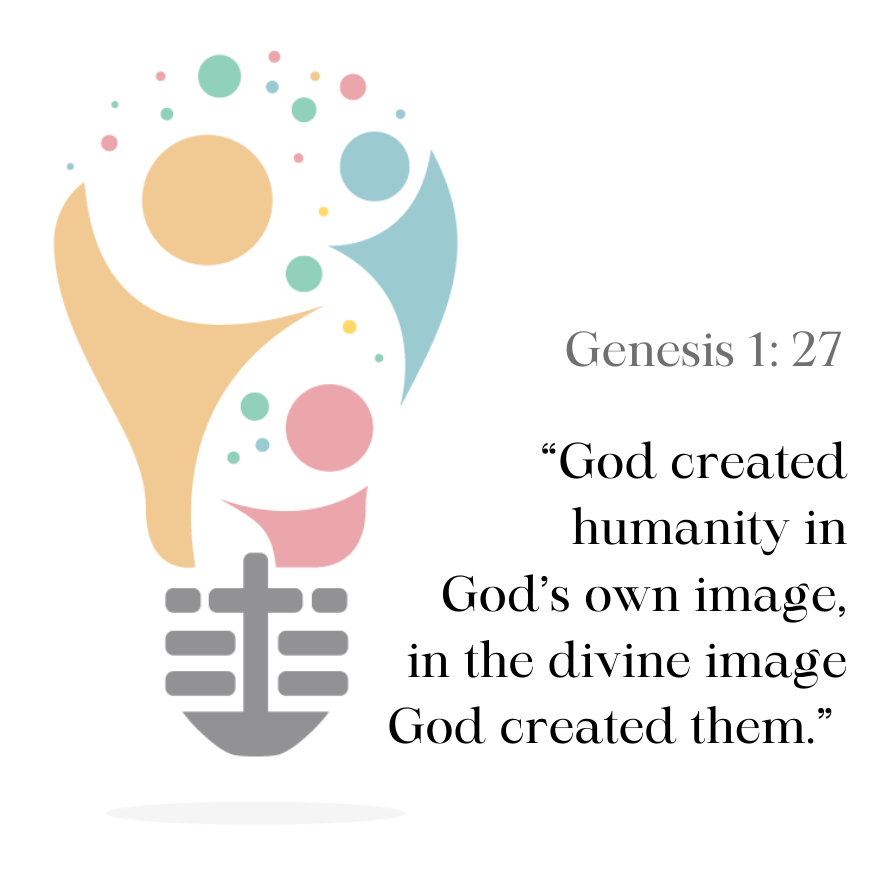 Genesis 1:27
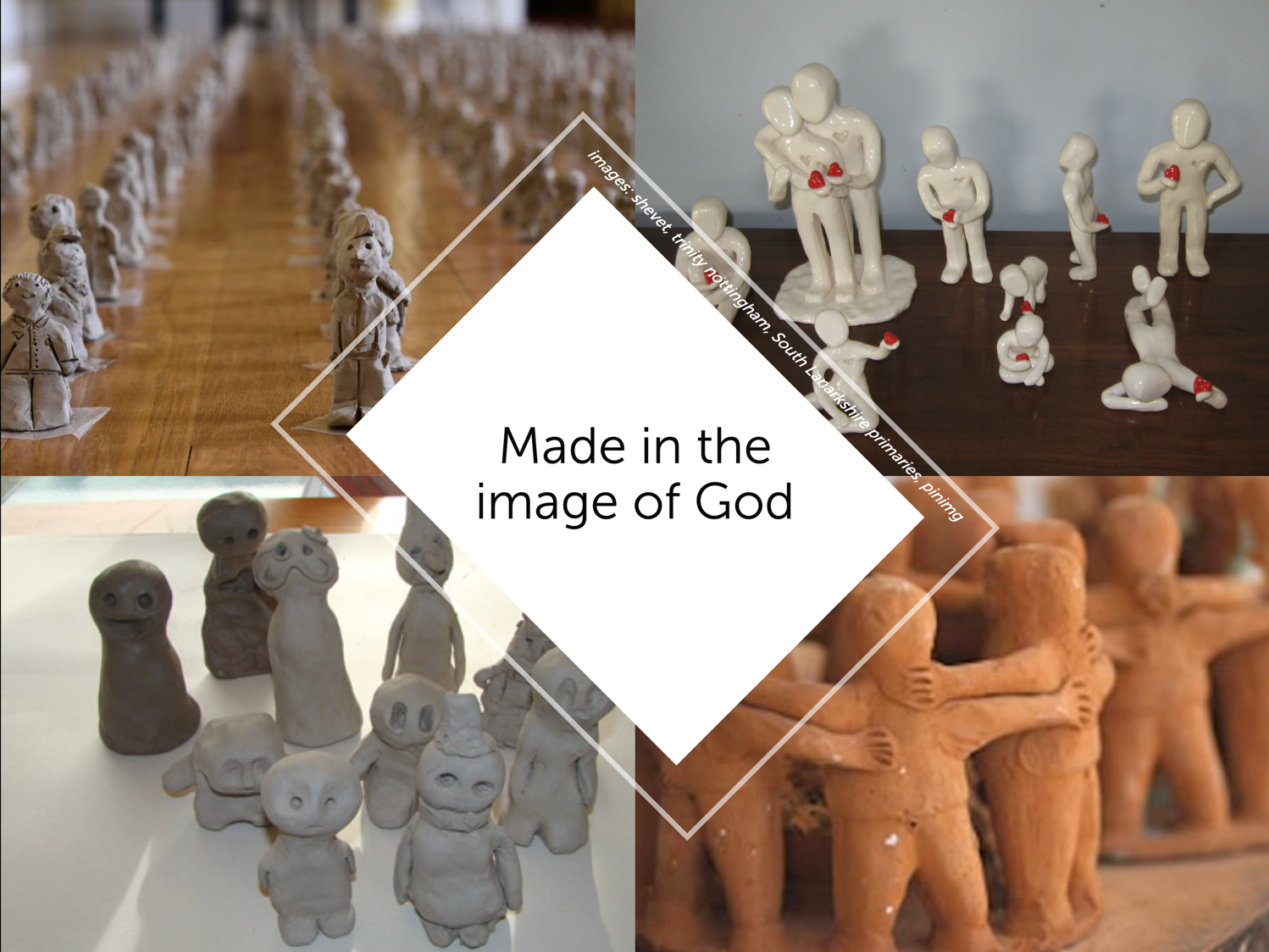 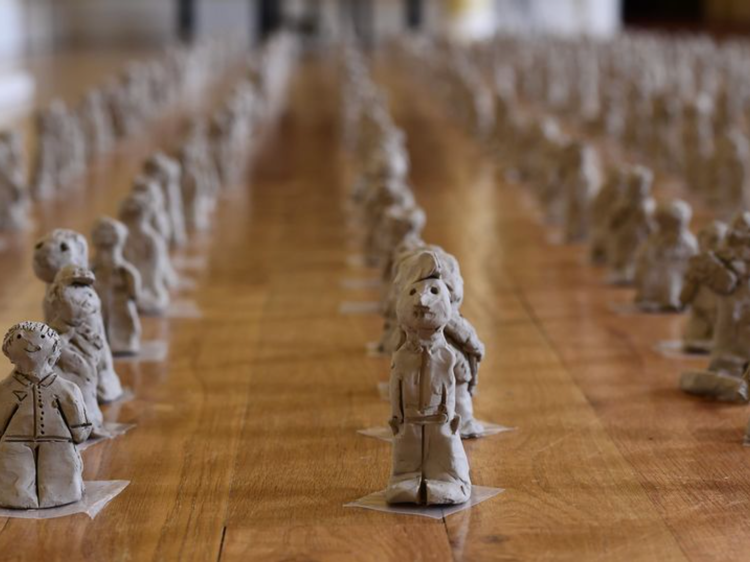 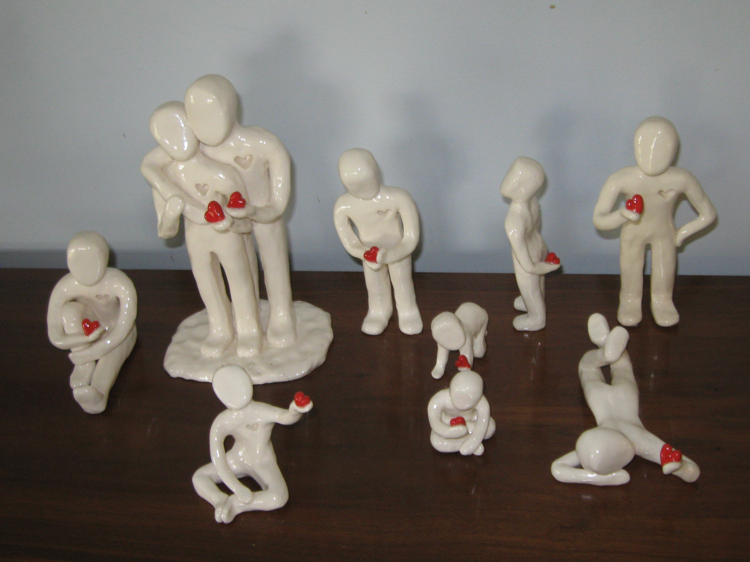 images: shevet, trinity nottingham, South Lanarkshire primaries, pinimg
Made in the image of God
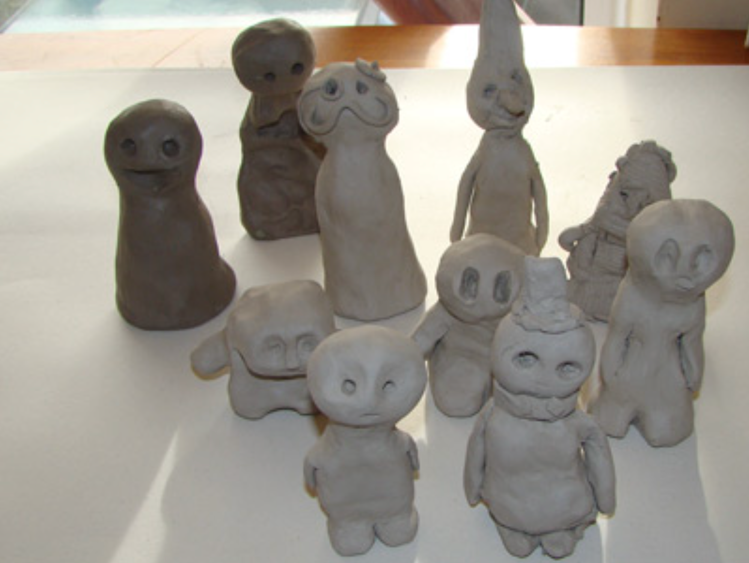 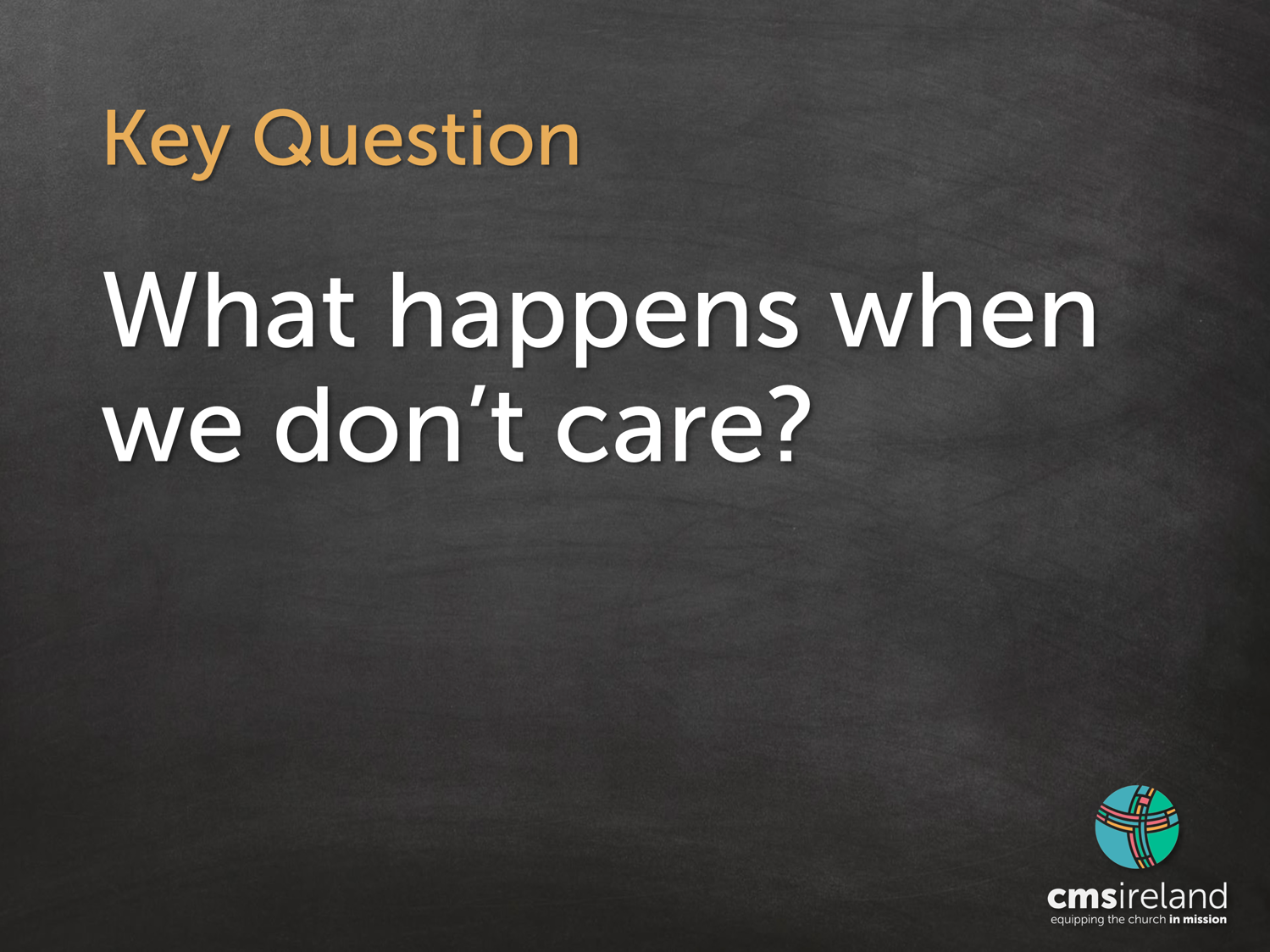 Key Question
What happens when we don’t care?
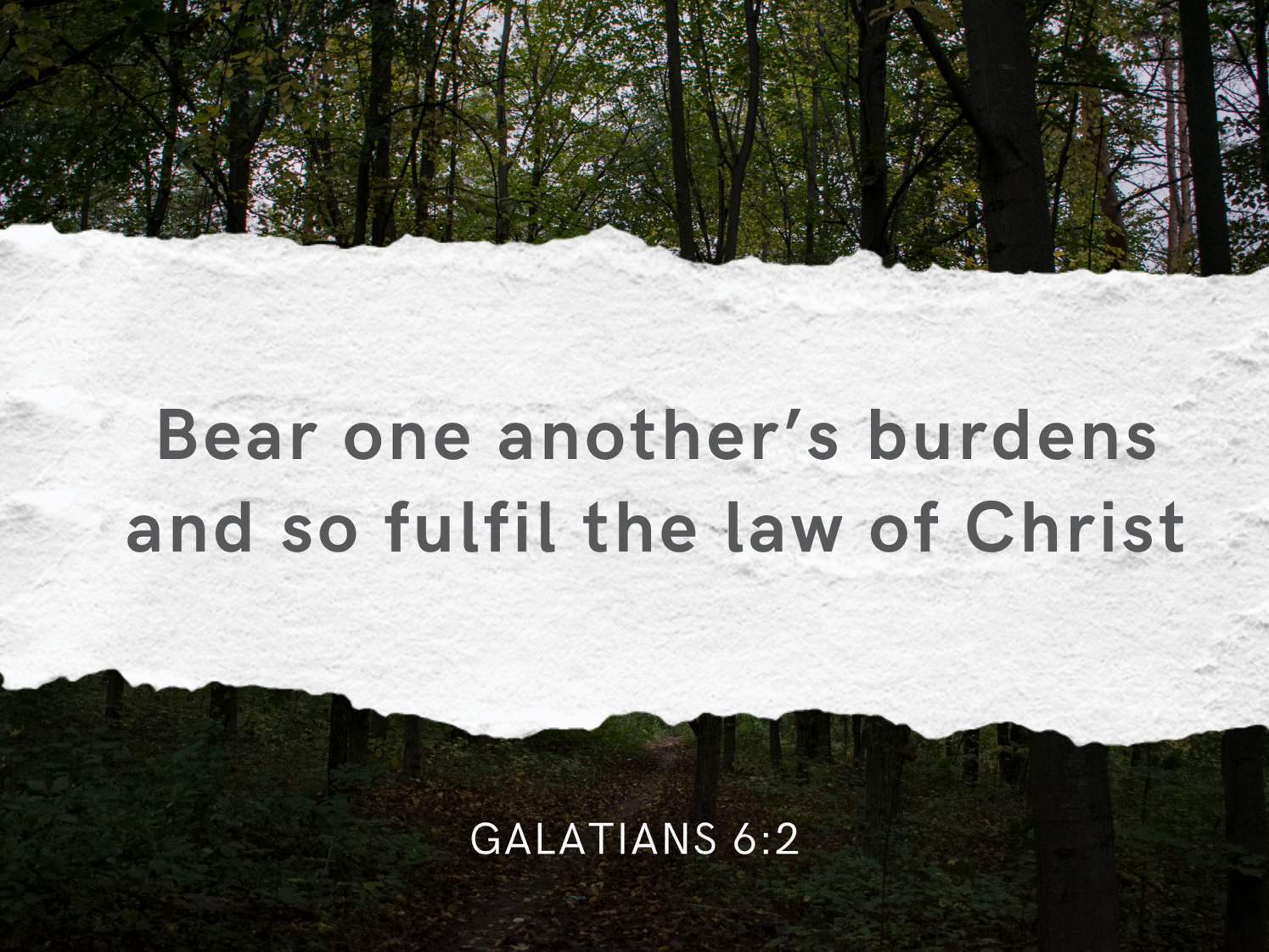 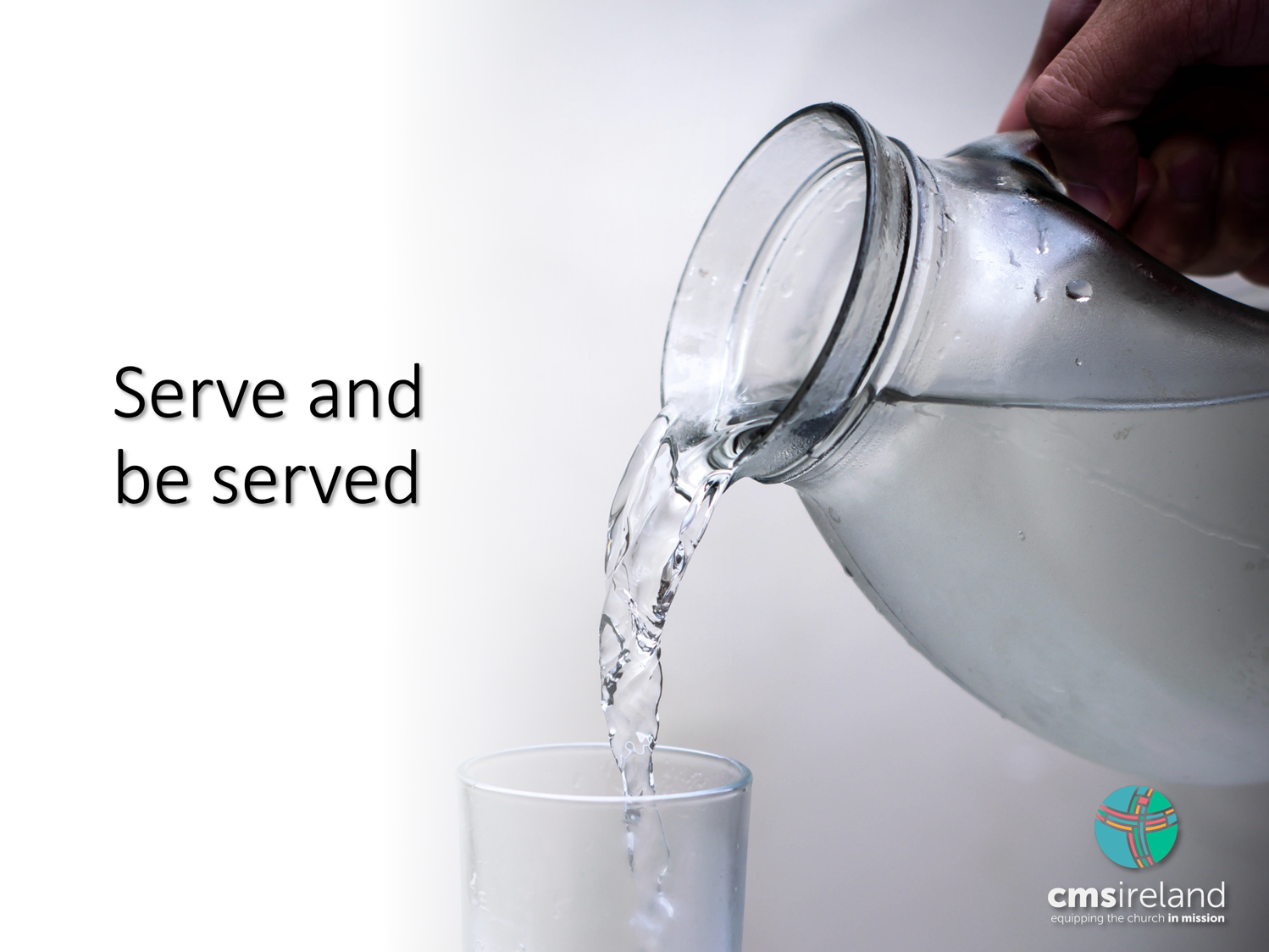 Serve and be served
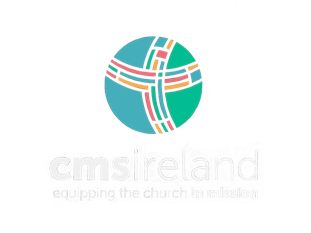 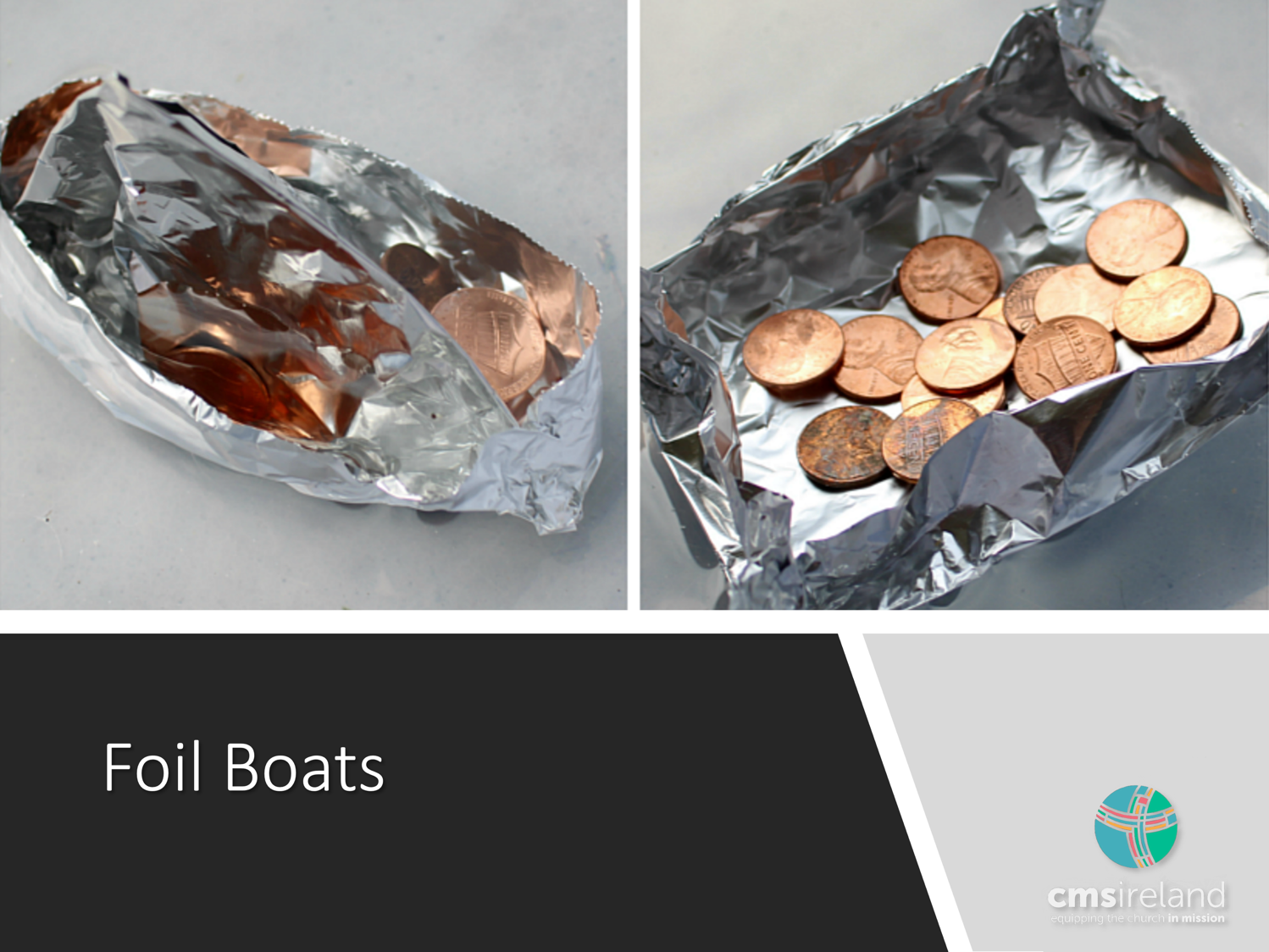 Foil Boats
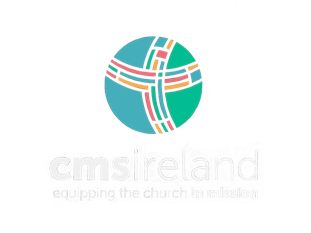 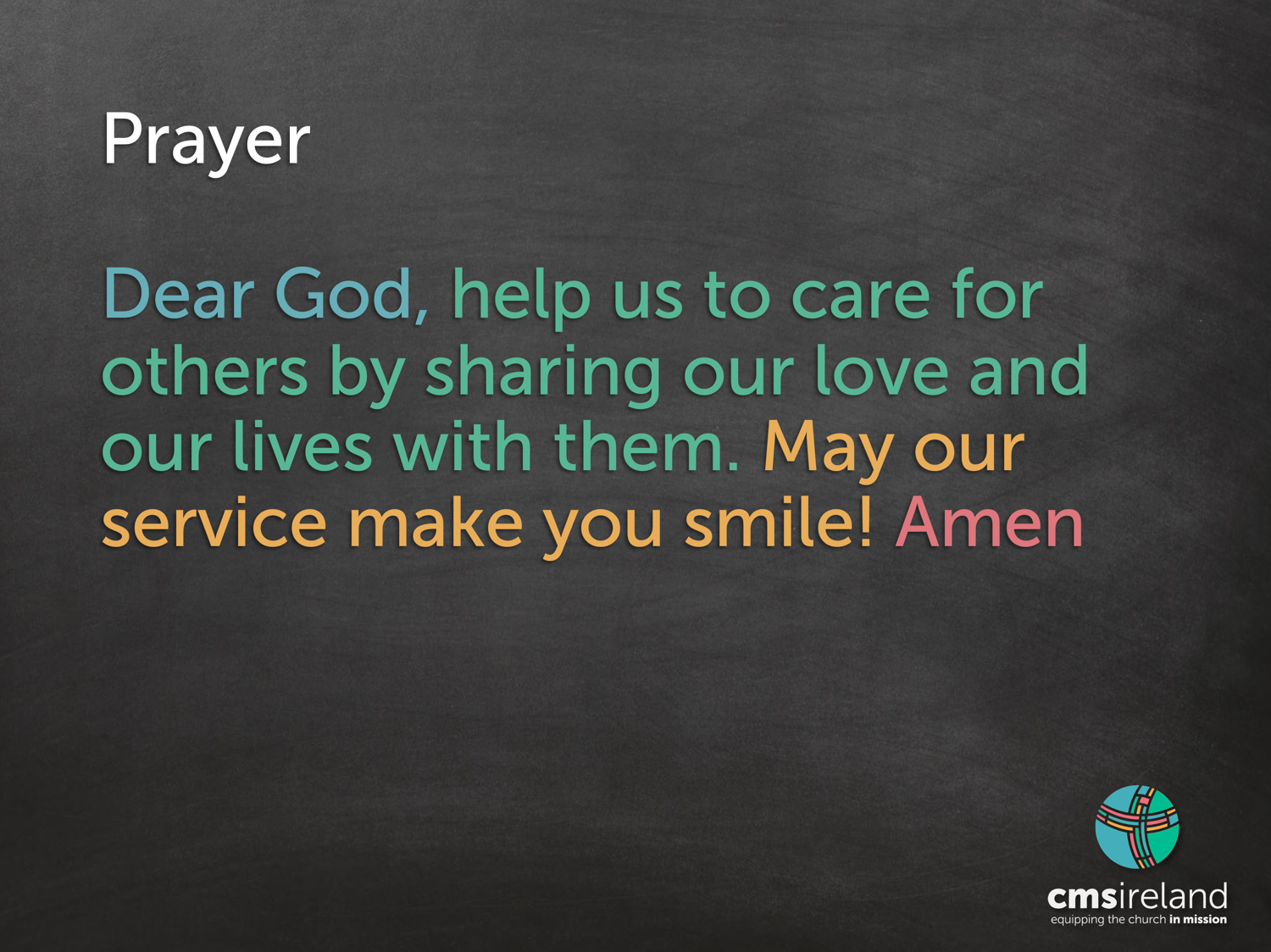 Prayer
Dear God, help us to care for others by sharing our love and our lives with them. May our service make you smile! Amen
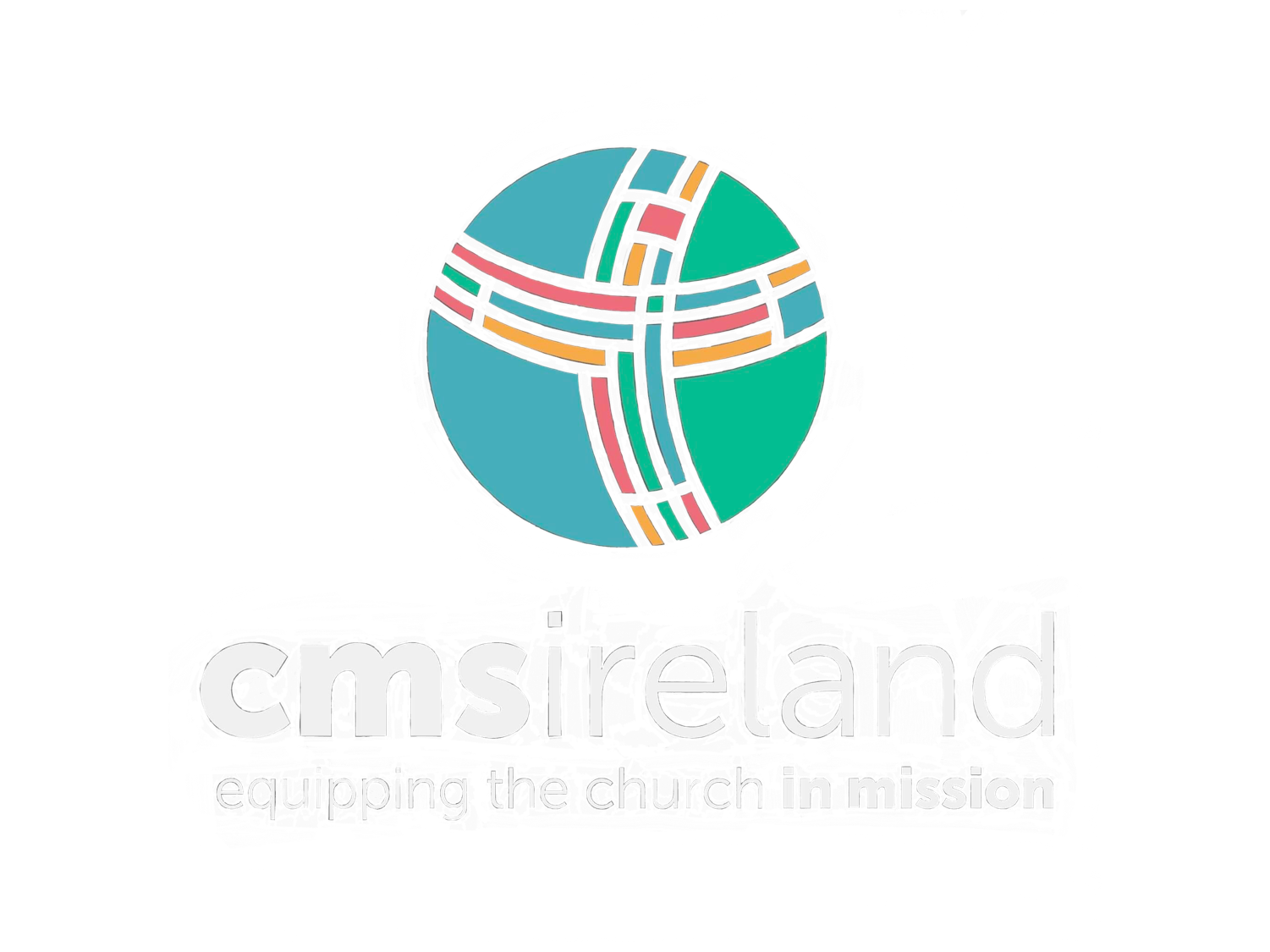 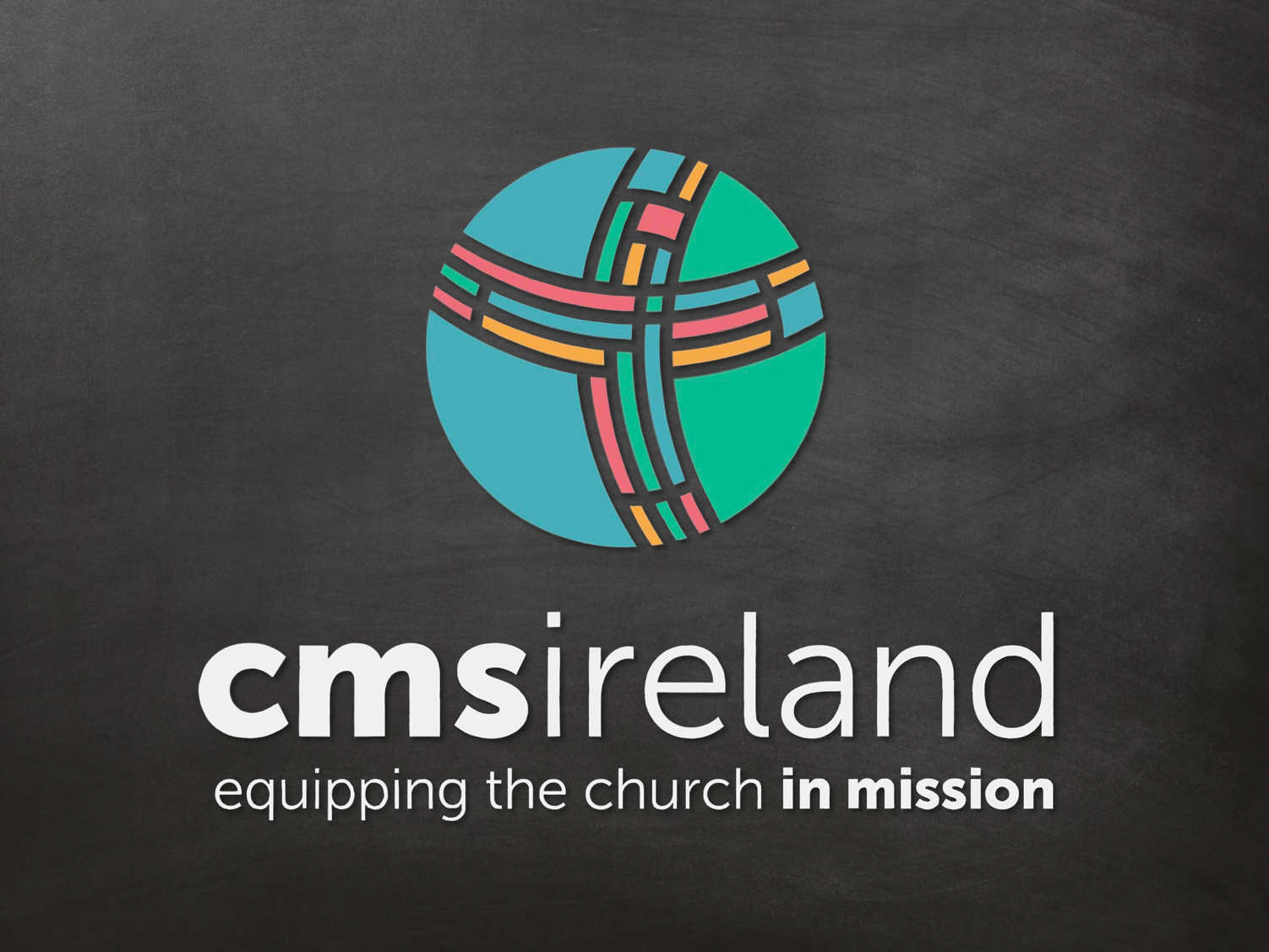